LA County LibraryPrograms and Resources
Lyda Truick
Regional Youth Services Coordinator
About LA County Library
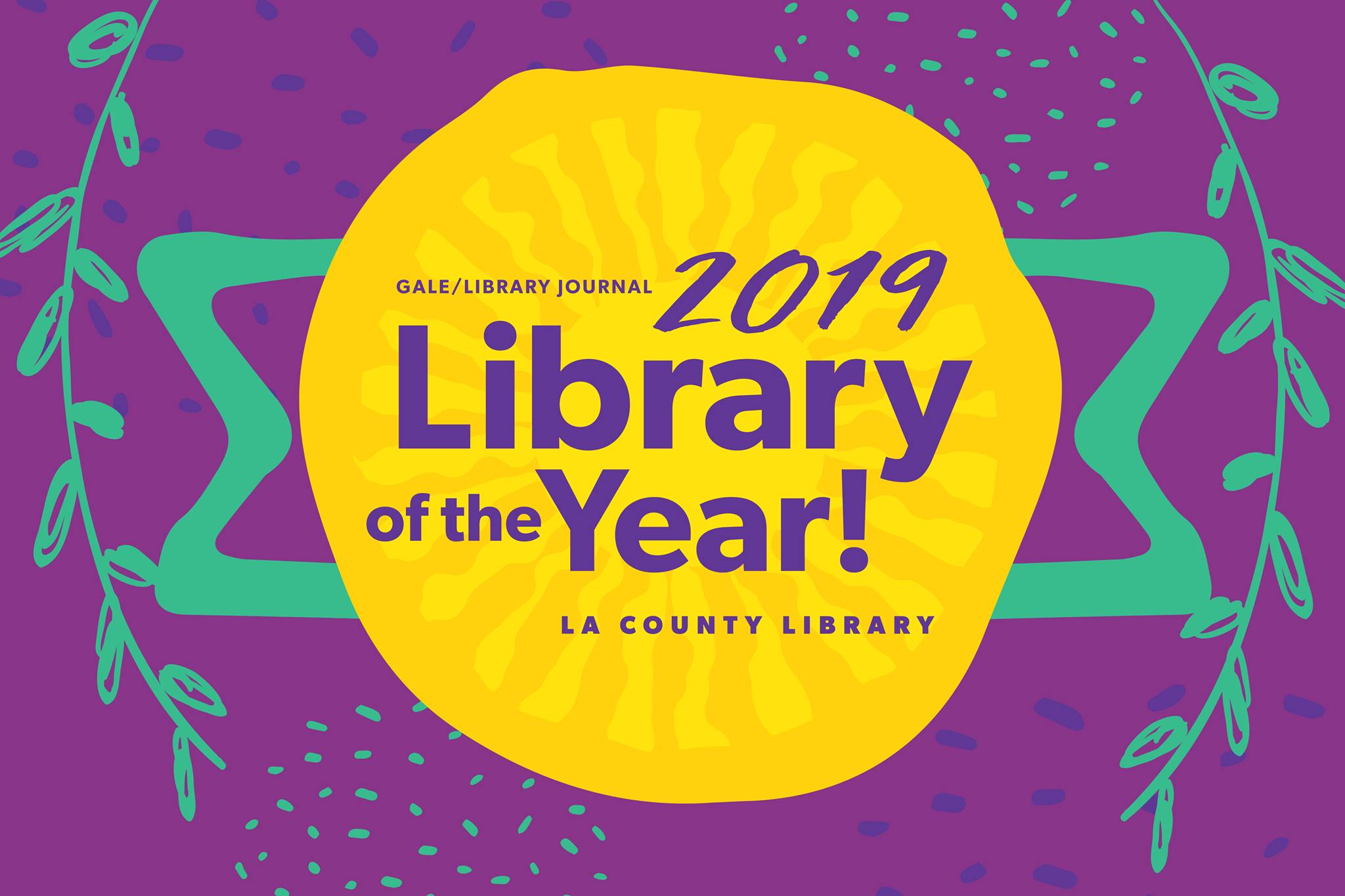 88 library branches 
Provides library service to 3.4 million residents 
Provides programs, books, magazines, homework help, online classes, databases, and much more
LACOUNTYLIBRARY.ORG
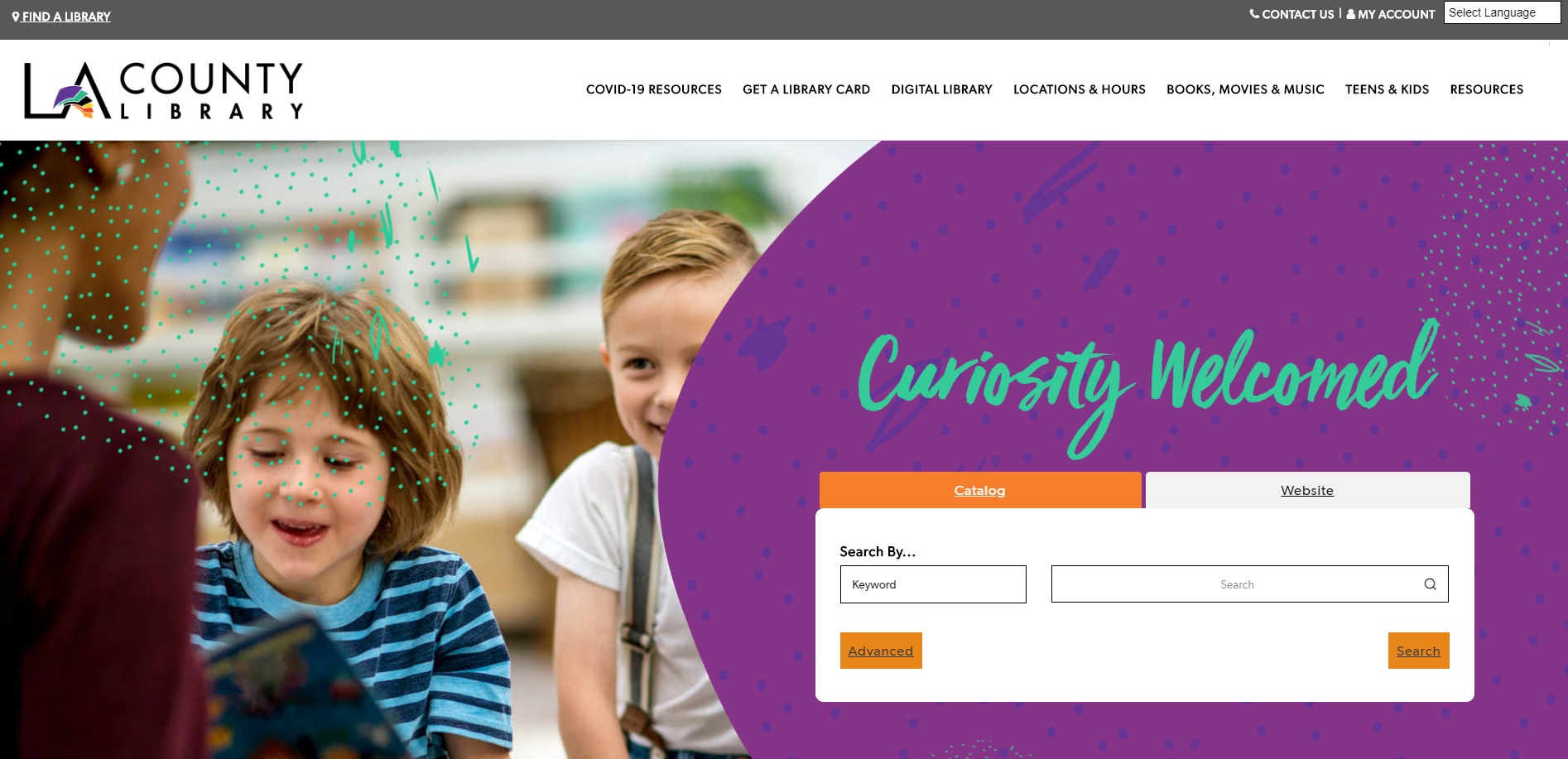 Temporary Digital Library Card
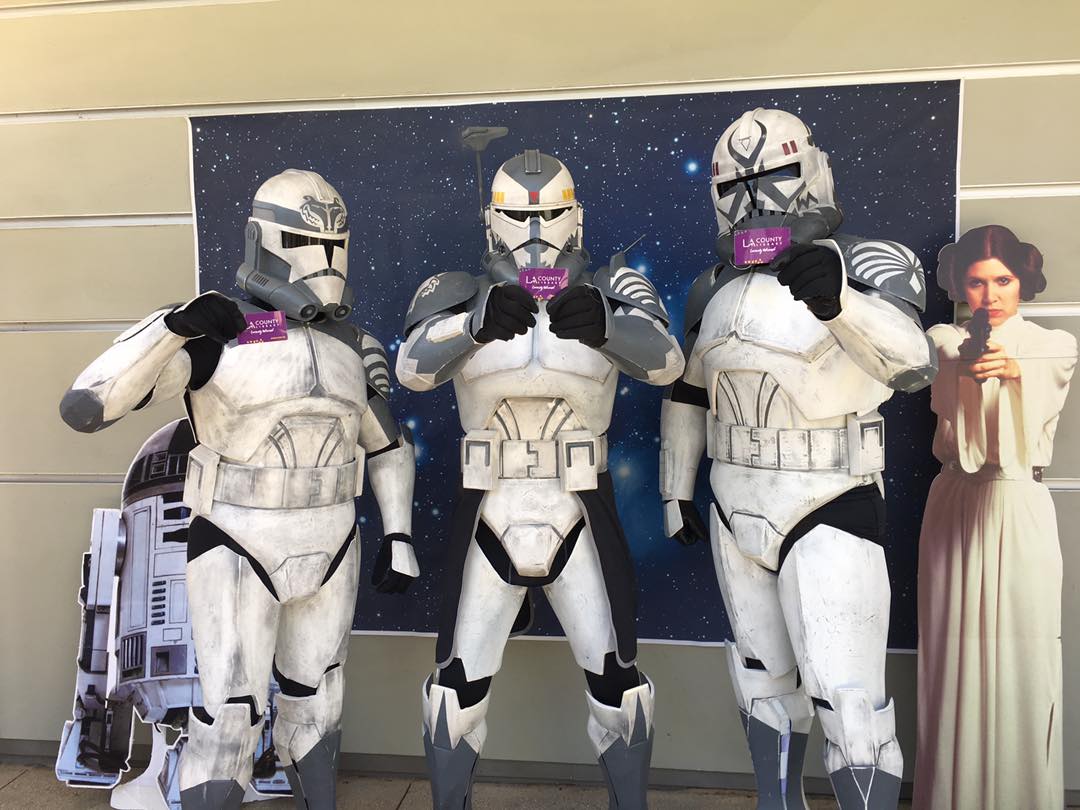 Access LA County digital resources 
eBooks
Audiobooks
Magazines
TV and Movies 
Homework Help
Online Classes 
Valid for 90 Days
eBooks & Audiobooks
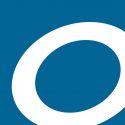 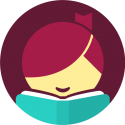 Overdrive and Libby 
Free eBooks and audiobooks
Hoopla and RB Digital 
Free audiobook downloads
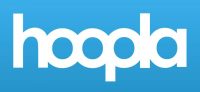 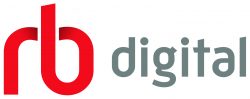 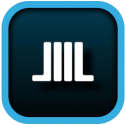 BiblioBoard 
Local content from self-published authors
Music and Magazines
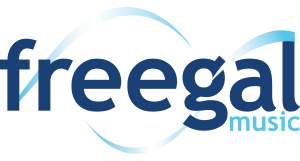 Freegal Music 
Unlimited music streaming and limited song downloads
Hoopla
Stream albums and digital video
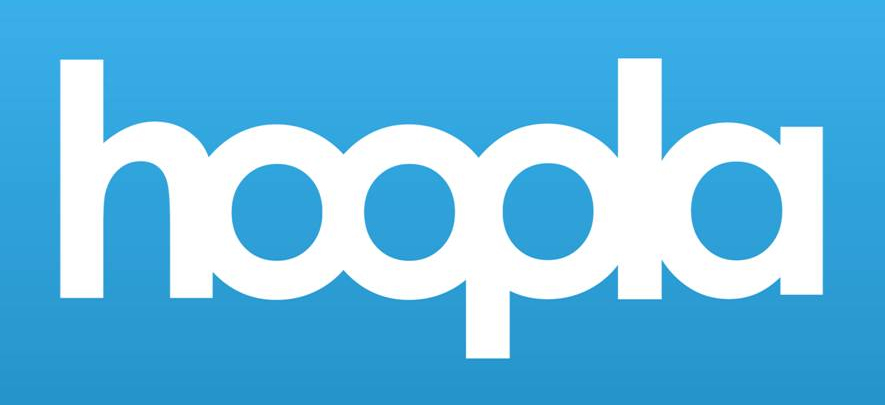 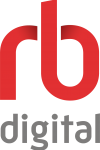 RB Digital 
Free digital downloads of popular magazines
Movies and TV Shows
Kanopy
Stream independent, international, classic and documentary films
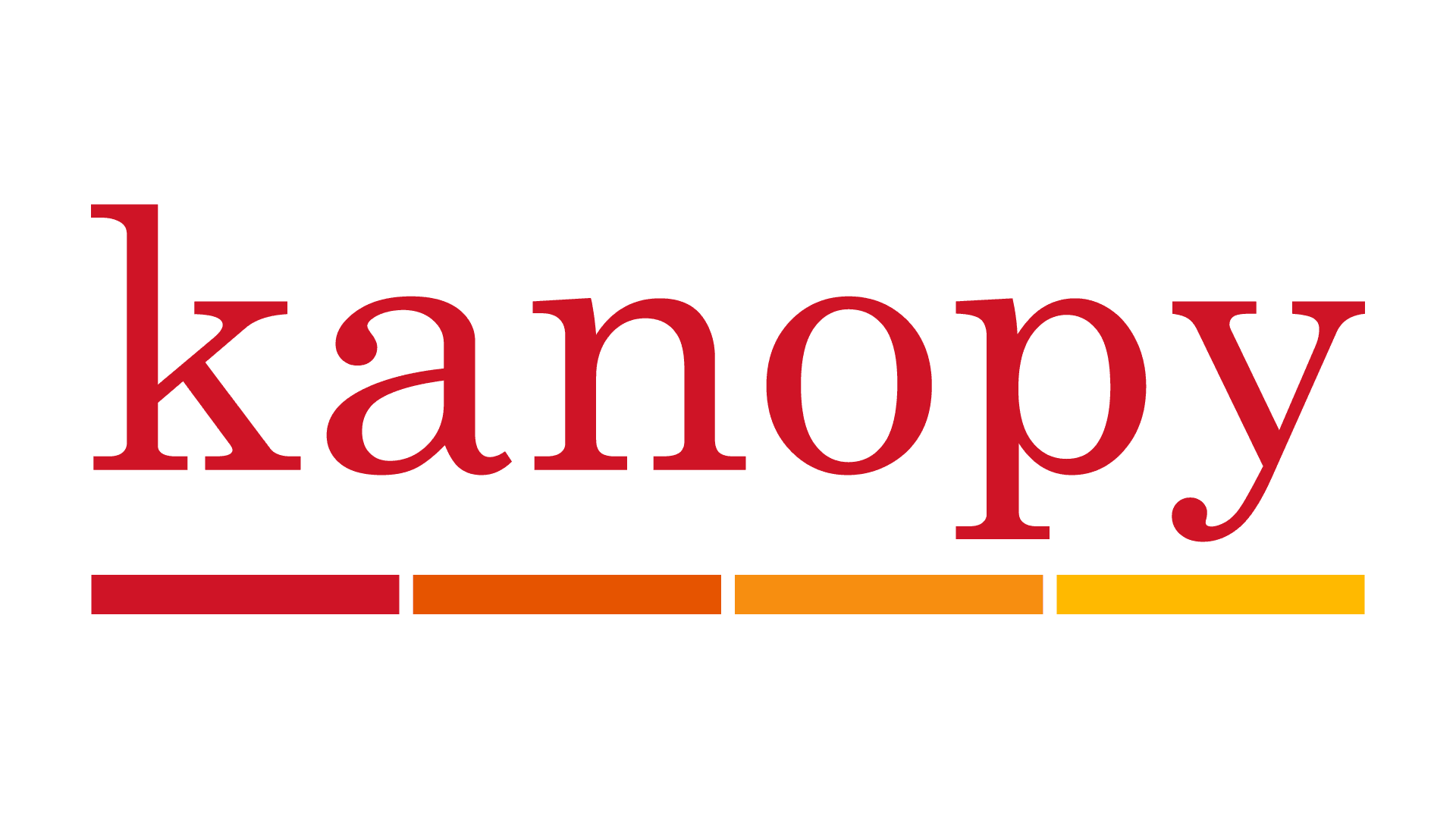 Hoopla
Stream films and TV shows
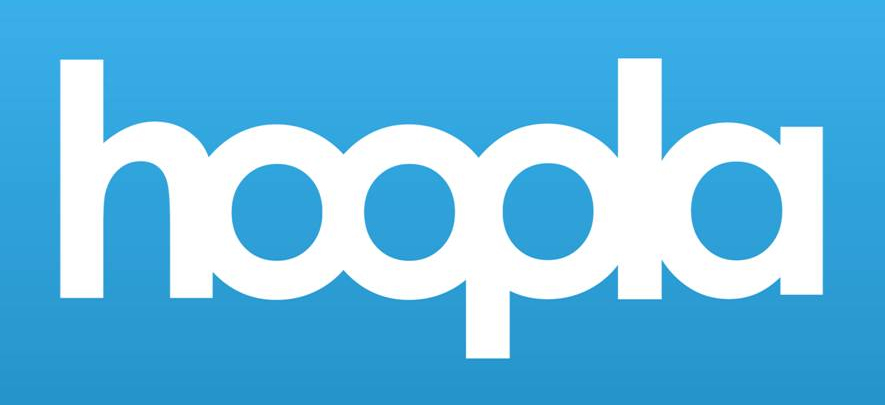 Online Learning
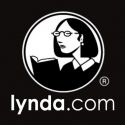 Lynda.com
Access online instructional videos
Brainfuse
eLearning for all ages including live tutoring, job coaching, and skill building
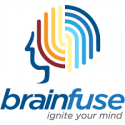 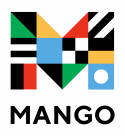 RB Digital 
Online language learning classes including ESL courses
Instructor-Led Online Learning & Test Prep
Gale Courses 
Wide range of free online classes such as grammar, resume writing, digital photography, and much more
Universal Class
Diverse online instructor-led classes in subjects including computers, business, health, and technology
Learning Express 
Practice test, tutorials, and eBooks for school and career
Khan Academy 
Study at your own pace with practice exercise and instructional videos
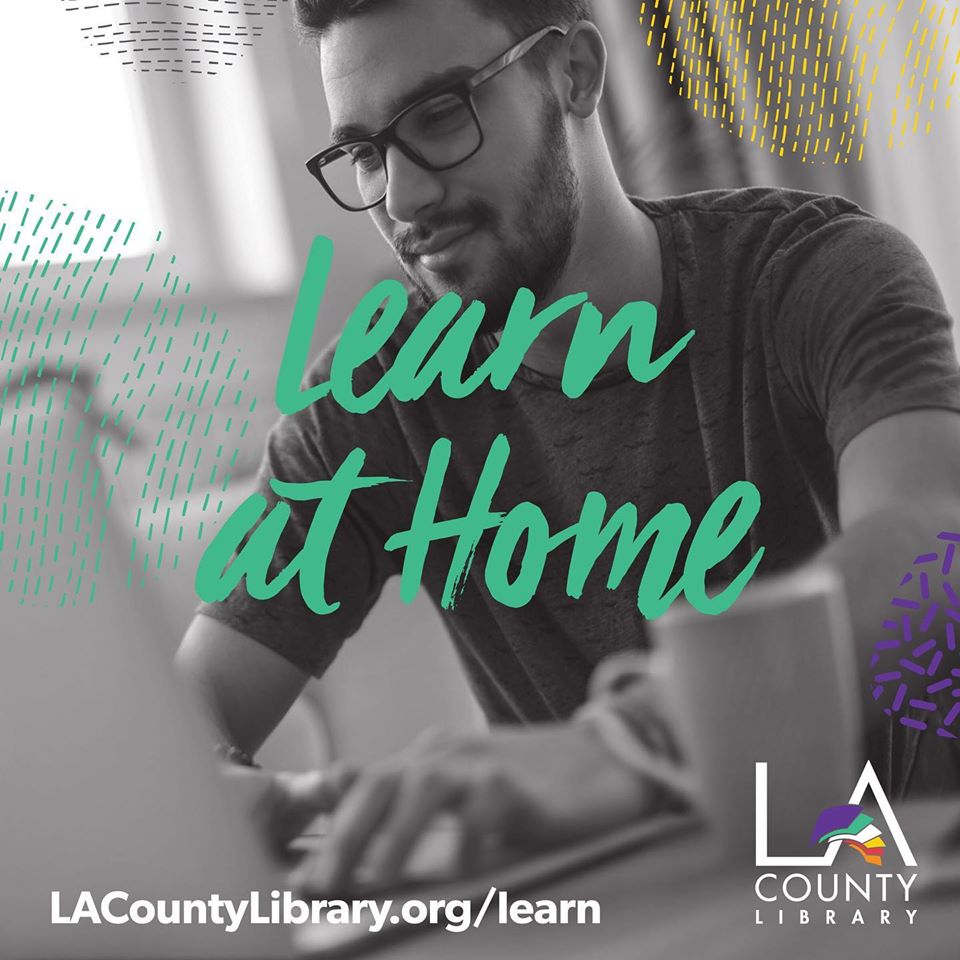 Virtual Programs
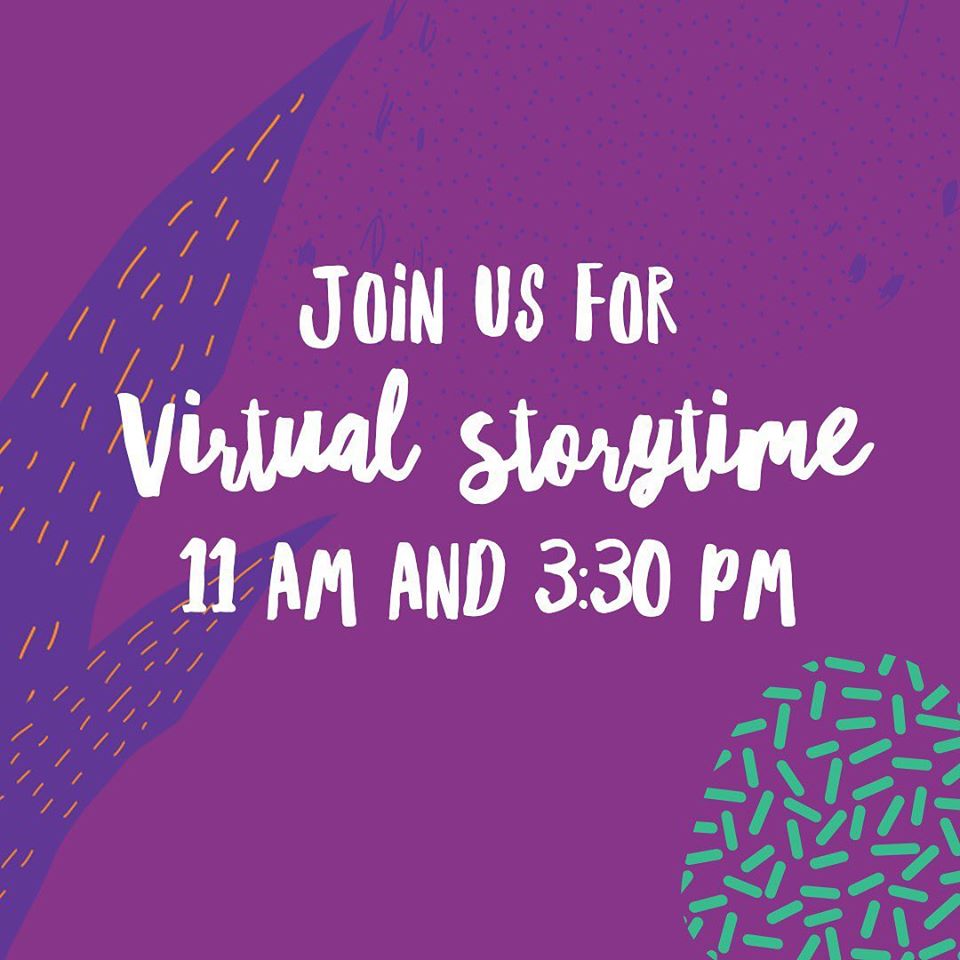 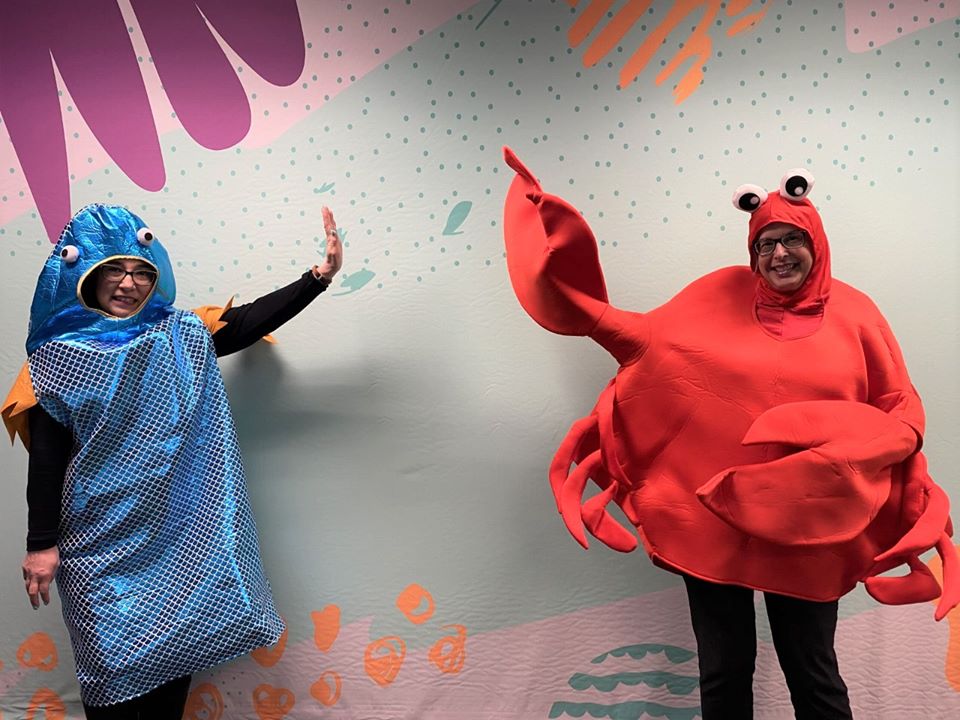 Virtual Storytime on Facebook and Instagram 
Monday – Thursday 11 AM & 3:30 PM
Activities at Home
Activity Ideas 
Kids & Parents, Tween & Teen and Adult activity idea worksheets
DIY Library Programs
Host your own library program at home with these step-by-step guides for kids and teens
Books & Learning 
Dive into a variety of topics with books, online, courses, databases, and more
Spring & Summer Discovery Program
Discovery Program levels for all ages – Adults, Teens, Kids, and Babies & Toddlers
Log books you read
Write and read reviews 
Complete online activities 
Earn points and prizes
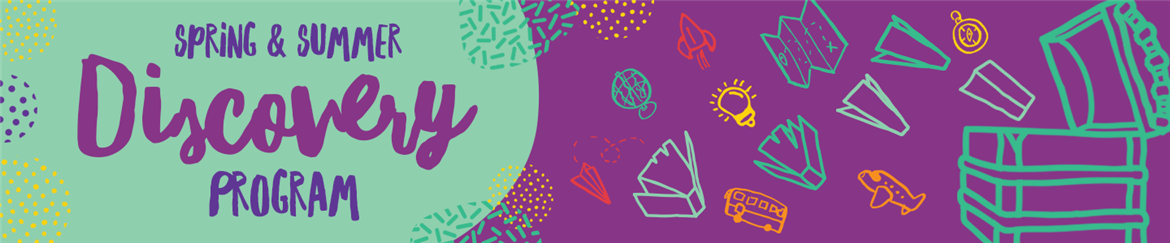 Kids’ Corner
Tumble Book Library 
Online collection of animated and talking picture books. Read a book or have it read to you! 
Online Homework Help 
Get homework help from home. Live, online tutoring is available on Brainfuse for K-12 students, college students, and adult learners. 
Databases & Resources
Up to date and reliable information on a variety of topics.
Great Read Away
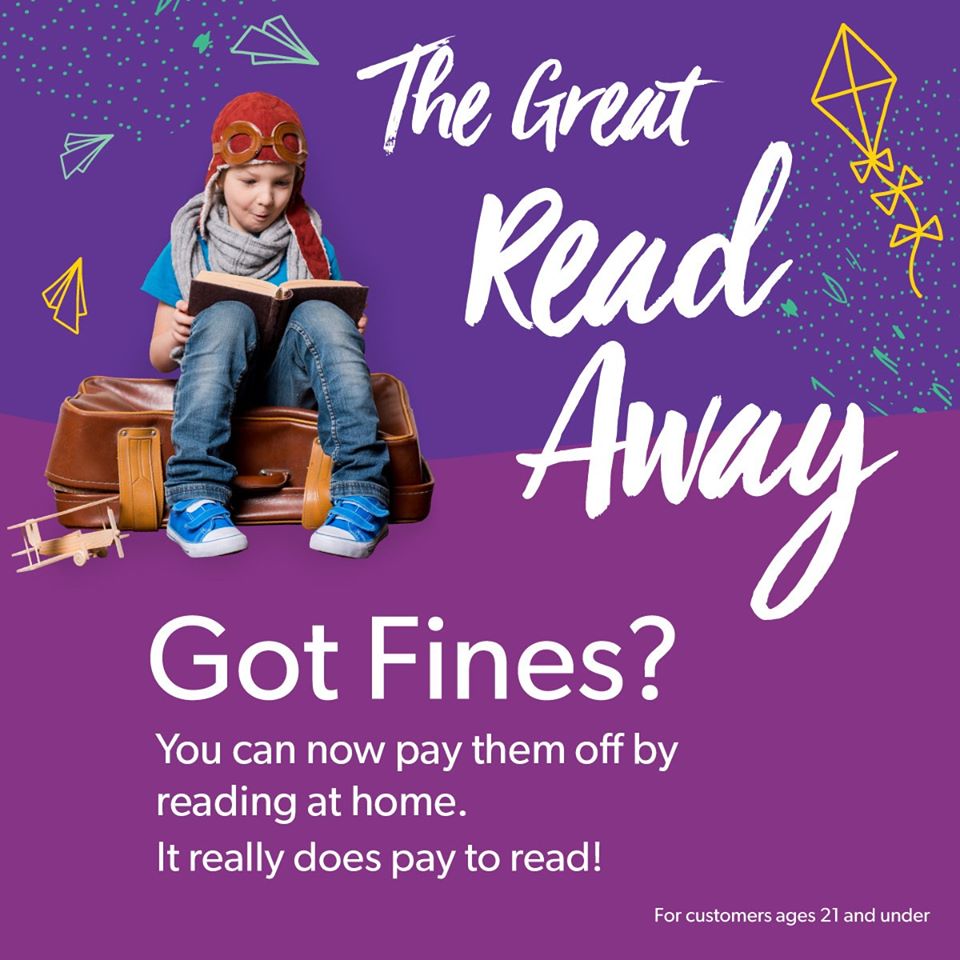 Read at Home and Reduce Your Fines
$5 in fines will be removed for every hour spent reading 
For customers ages 21 and under
Career Online High School
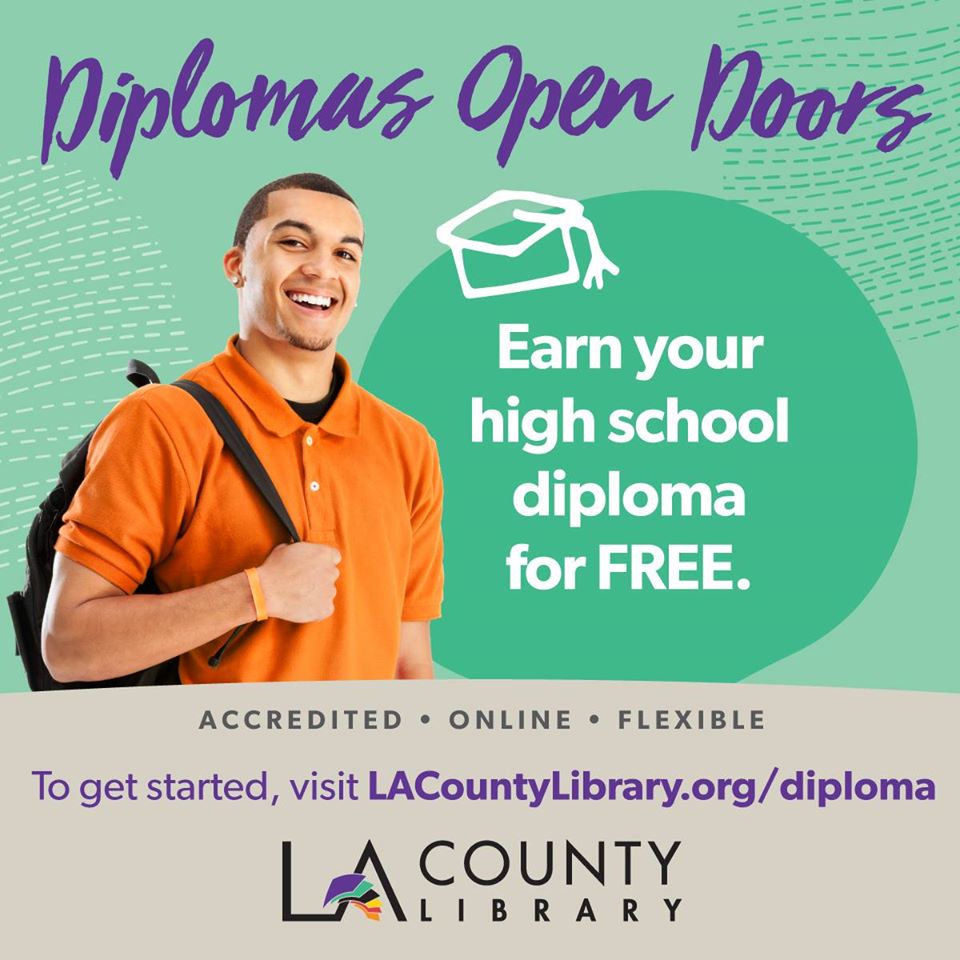 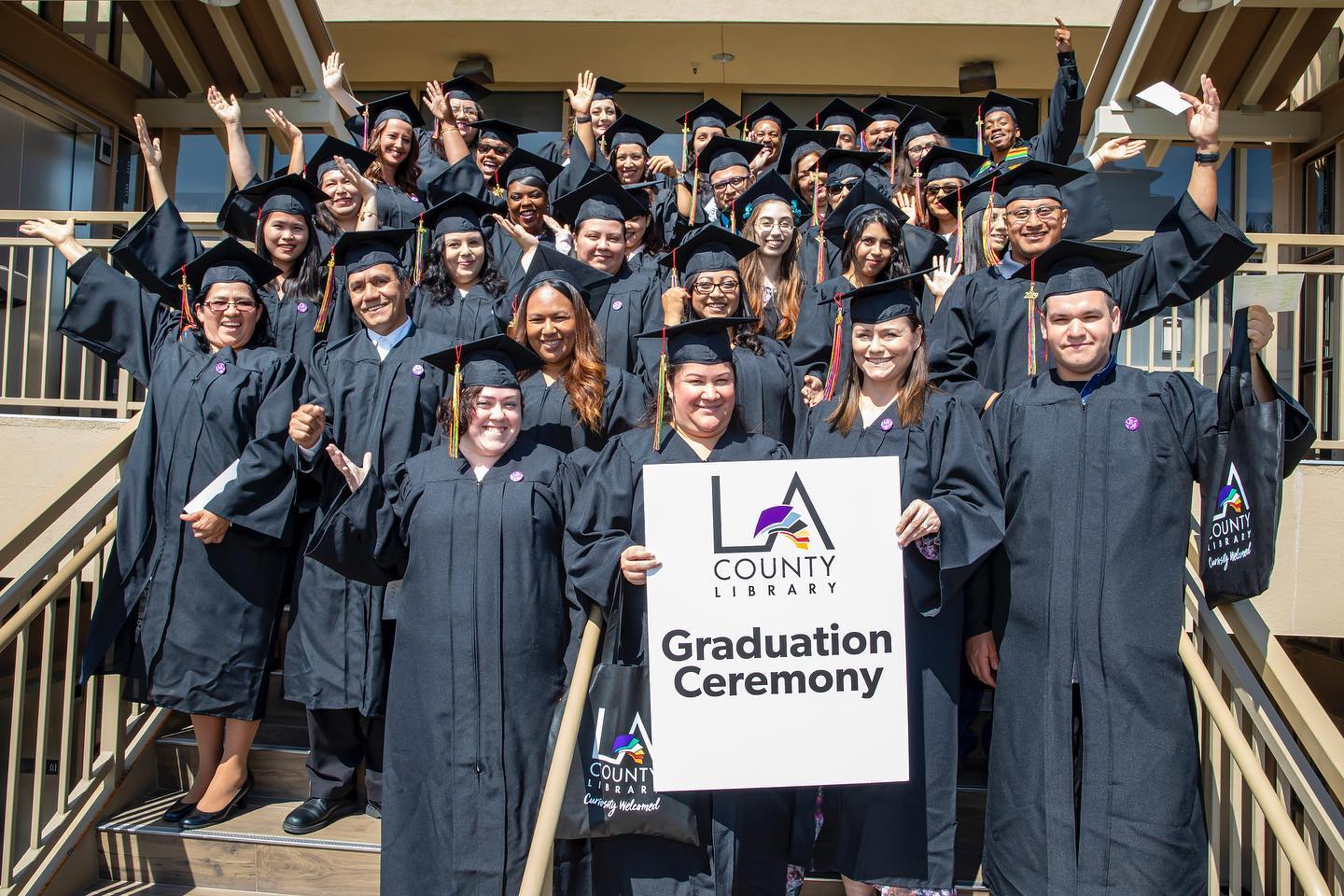 Earn an accredited high school diploma online in 18 months or less
Includes Career Certificate in 1 of 10 high-demand field & personalized online career coaching
Stress Management
Mindfulness Tip Sheets,  DIY Program, Books & Learning
Collection of tips and resources to help kids, teens, and adults maintain their well-being during these high stress times 
Community Resiliency Model 
Series of videos based on Community Resiliency Model, science-based system, which focuses on the biology of the human nervous system
Additional Resources
Coronavirus FAQ 
Health Updates 
Housing Updates
Job & Small Business Resources 
Food Resources
Connect With Us
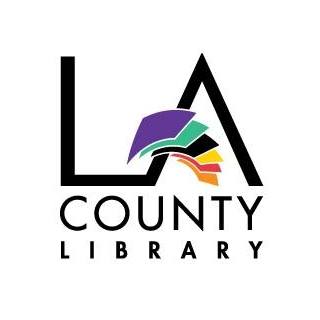 Website
Facebook
Instagram
Twitter
LYDA TRUICK | REGIONAL YOUTH SERVICES COORDINATOR
151 E Carson St, Carson, CA 90745
P: 310.830.0231 | M: 562.302.3891
LACountyLibrary.org | @LACountyLibrary2019 Gale/LJ Library of the Year